NCS Web Seminar
 Annual Review of Advisory Policies and Procedures

with  
Kelli A. Capitano, J.D., CSCP® 
of 
National Compliance Services, Inc.


February 18, 2010





Delray Beach, FL 33483
561-330-7645
www.ncsonline.com
info@ncsonline.com


©2010 National Compliance Services, Inc.
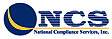 Disclaimer
Shareholders Service Group (SSG) and National Compliance Services, Inc.  (NCS) are separate and unaffiliated and are not responsible for each other's policies or services. The material, views and opinions expressed in this presentation are solely those of the presenter and are not necessarily reflective of those held by  SSG.

The intent of this presentation is to provide accurate and authoritative information concerning the subject matter covered. It does not, however, constitute legal advice and is not a substitute for guidance from an attorney. All information is general in nature and does not represent either SSG’s or NCS’ opinion on specific regulatory or compliance issues.

For Advisor use only.
Authority
Rule 206(4)-7 under the IA Act makes it unlawful for RIAs to provide investment advice, unless the RIA:

Adopts and Implements Compliance/Supervisory Procedures
Appoints a Chief Compliance Officer (“CCO”)
Conducts Annual Compliance Reviews

State regulation for state-registered advisers
Objectives of an Annual Review
To protect investors
To ensure policies & procedures are adequate and effective
To detect & prevent violations of securities laws
To make improvements to RIA’s compliance program
Common Compliance Deficiencies
Compliance manual is not “customized”
Use of third party procedures without incorporation into the RIA’s policies and procedures
Lack of reference to rules of relevant jurisdiction (state-registered advisers)
Fundamental Areas of Compliance Policies and Procedures
Portfolio Management Process
Proprietary Trading
Process to Value Account Holdings
Safeguarding of Client Assets
Accurate Creation/Preservation of Records
Safeguards for Privacy Protection of Client Records/Information
Marketing and the Use of Solicitors
Trading  Practices
Business Continuity/Succession Plans
Accuracy of Disclosures
Components of an Annual Review of Policies and Procedures
Risk Assessment
Testing
Review of Compliance Breaches
Remediation 
Documentation
Documents to Include in Review
Form ADV
Advisory Agreements
Financials 
Client Files
List of Risks Associated with the RIA
List of Compliance Breaches
Prior Compliance Reviews

(not an exhaustive list)
Risk Assessment & Internal Controls
Identify all potential conflicts of interests based on the firm’s practices and business affiliations
 Identify all areas in which there is a risk of non-compliance with regulation, financial loss, or loss to reputation
Analyze whether current controls in place are sufficient to prevent/mitigate risks
Testing
Review polices and procedures and “test” for adequacy and effectiveness
Sample Questions to Ask Yourself

Portfolio Management Process

Do we have a process to ensure that the investment advice provided to our clients is consistent with their expectations, direction, restrictions, and risk tolerance? 

Do our investment recommendations carry a greater risk than we have disclosed to our clients? 

Are our account management and review practices consistent with our ADV disclosures?

Do we allocate IPOs and other investment opportunities fairly among clients?

Do we conduct and document due diligence reviews on third party advisers?
Testing (cont’d)
Sample Questions to Ask Yourself

Trading Practices 
Do we have policies and procedures in place designed to seek best execution of clients’ orders?
Do we periodically conduct a review to ensure our clients are receiving best execution? 
Do we have policies and procedures on aggregation of orders?
If we do not aggregate orders, do we state so in our Form ADV and explain why?
Does our custodian provide us with their policy on best execution?
How do we handle trade errors?
Testing (cont’d)
Sample Questions to Ask Yourself

Proprietary Trading
Does our CCO collect and review initial and annual holding reports as well as quarterly transaction reports?
Is periodic training provided to our staff with respect to ethical conduct?
Do we have a Code of Ethics?
Do we obtain written initial and annual acknowledgement regarding each Access Persons’ receipt and understanding of the Code?
Are violations of the Code handled appropriately and consistently across all staff levels?  
Is our Code of Ethics summarized in our Form ADV on Schedule F, Item 9.E. and do we state that a complete copy is available upon request? 
Do we participate in aggregated orders? If so, how do we handle partial fills?
Testing (cont’d)
Sample Questions to Ask Yourself

Accuracy of Disclosures  
Do we keep our Form ADV up-to-date and provide our clients with a copy of our Form ADV Part II and privacy policy notice upon execution of the agreement?
Do we offer our current Form ADV Part II, and provide a copy of our privacy notice to clients annually? 
Are our required filings (e.g., Form ADV, 13F) accurately and completely prepared and filed on a timely basis?
Do the disclosures in our Form ADV provided to clients fully and fairly describe our services, fees, and material conflicts of interest?
Have we reported to clients information required on any adverse financial condition of our firm or certain disciplinary events of the firm or its supervised persons?
Testing (cont’d)
Sample Questions to Ask Yourself

Marketing and the Use of Solicitors 
Are all “communications with clients” truthful, representative, complete, and not misleading? 
Do we use testimonials?
Do we have adequate disclosure  and documentation for our performance advertising? 
Do our references to third party ratings contain adequate disclosure? 
Have we included our website content and all written communication with more than one client in our advertising review?
Do the disclosure documents used by us and third party solicitor(s) comply with state specific requirements or Rule 206(4)-3 for SEC registered firms? 
Are all payments made to third party solicitors or other compensation arrangements with solicitors consistent with our disclosures?
If required, are solicitors properly licensed with appropriate regulatory authorities?
Testing (cont’d)
Sample Questions to Ask Yourself

Safeguarding of Client Assets
Do we comply with the safekeeping requirements of Rule 206(4)-2, as amended?
With respect to accounts for which our fee is directly debited, have we established a “reasonable belief” that the account custodian sends statements to clients after “due inquiry?”
Do we compare custodians’ records with our records?
Do we have procedures in place to ensure our associated persons do not take custody over clients’ funds or securities?
If we have custody over clients’ funds or securities, do we comply with  the audit requirement with respect to these accounts?
Review of Compliance Breaches
Gather information on compliance breaches
i.e., trade errors, breach of client privacy
Assess how the error may have been avoided
Review client complaints 
Evaluate for evidence of weakness in compliance program
Review regulatory deficiency letters or results of previous review 
Evaluate for evidence of continuing problems
Remediation
Identify a resolution for all compliance breaches
Possible Solutions
Amend policies and procedures to prevent future occurrences
Amend disclosures
Disciplinary Action
Documentation
Document findings and how breaches/weaknesses were addressed
Examples of Documentation
Checklists
Risk matrix mapped to compliance manual
Memo to file
Minutes of compliance meetings
Compliance calendars
Self-Reporting
Should always seek legal advice before reporting
Always bring the matter to the attention of senior management; discuss internally
Encouraged by regulatory authorities
May mitigate harshness of enforcement actions, but no guarantee
Resources
North American Securities Administrators Association: http://www.nasaa.org


Gene A. Gohlke, Examiner Oversight of "Annual" Reviews Conducted by Advisers and Funds – 04/07/2006: http://www.sec.gov/info/cco/ann_review_oversight.htm


Compliance Programs of Investment Companies and Investment Advisers, SEC Release No. IA-2204:  http://www.sec.gov/rules/final/ia-2204.htm


A copy of this presentation is available via E-mail:
 kcapitano@ncsonline.com